Observez bien les images extraites du spectacle La porteuse d’eau
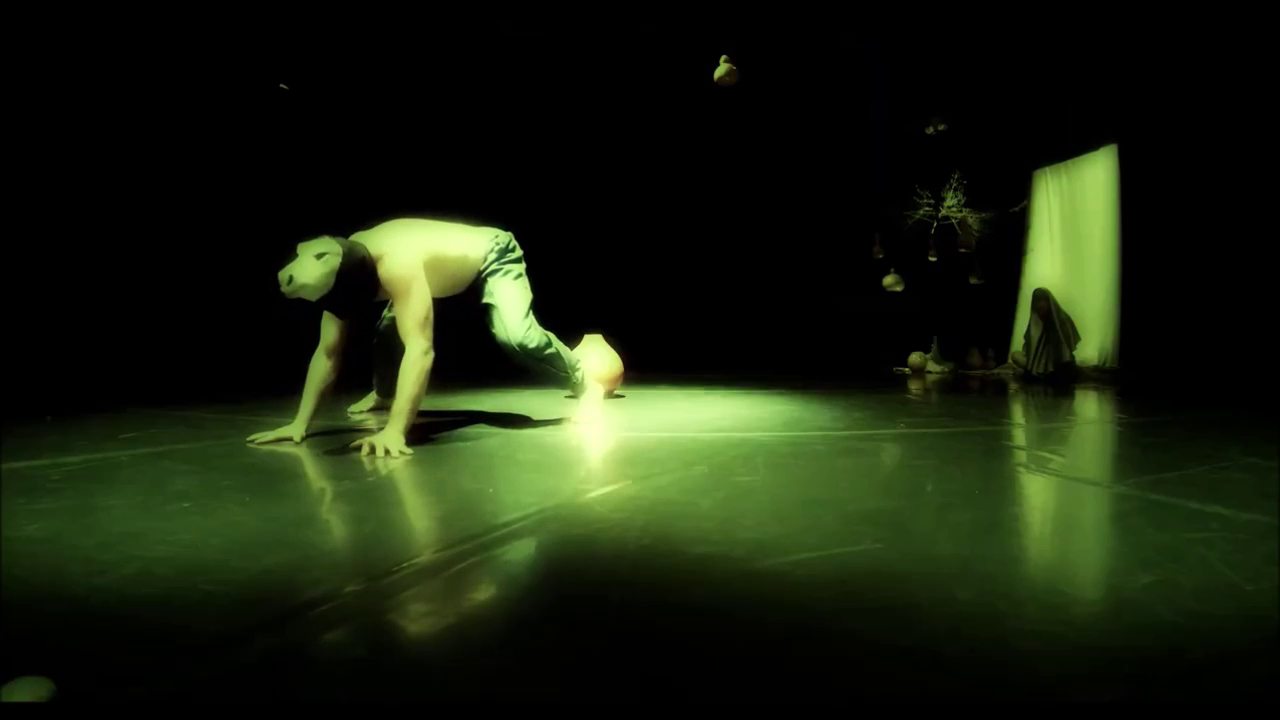 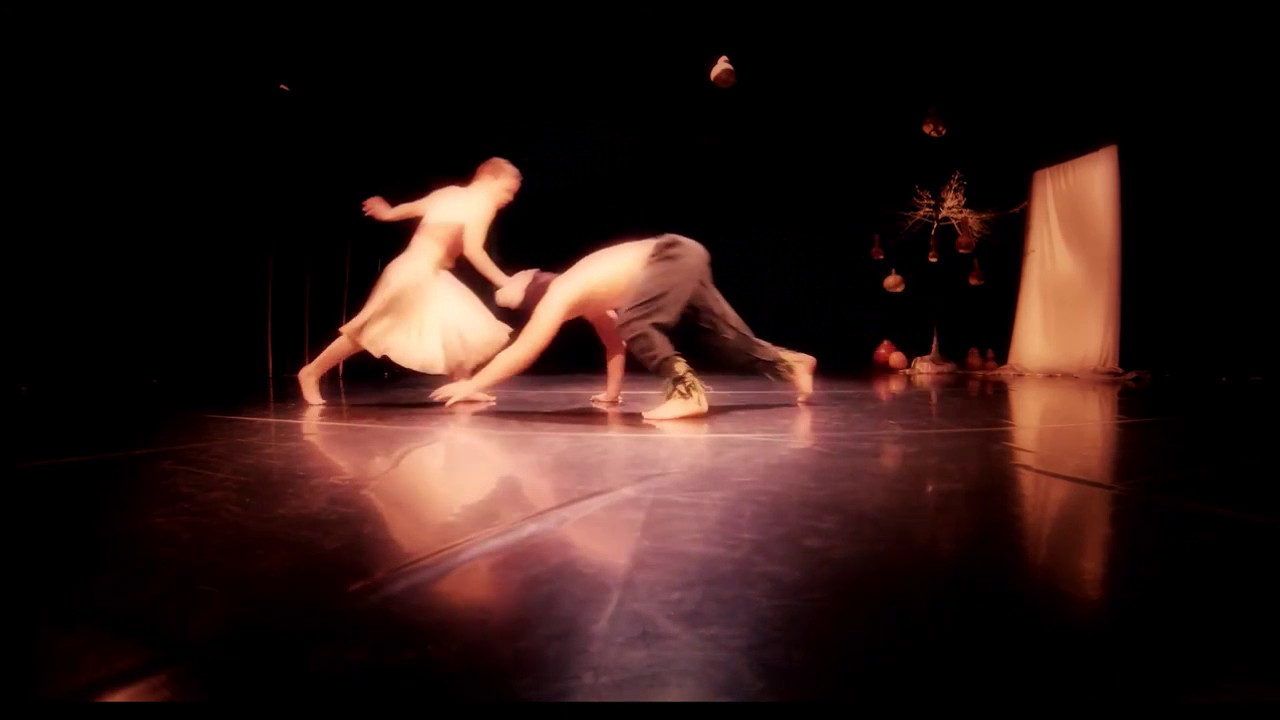 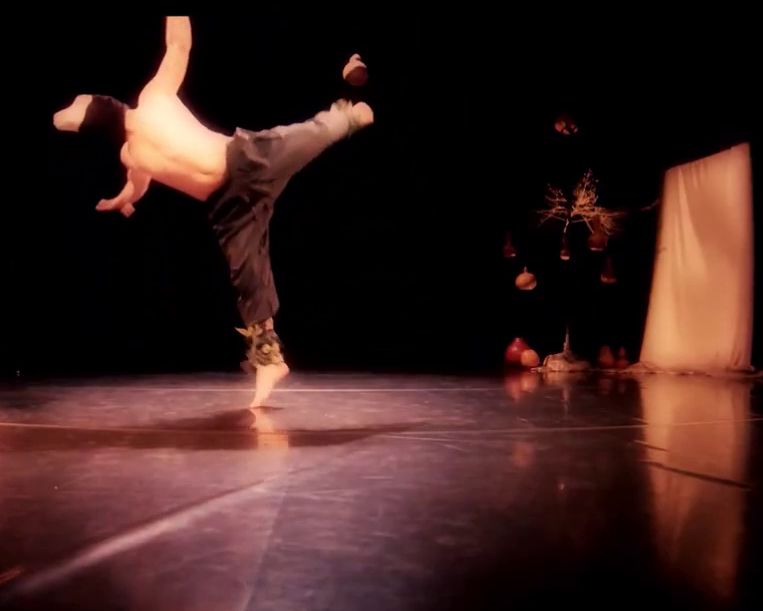 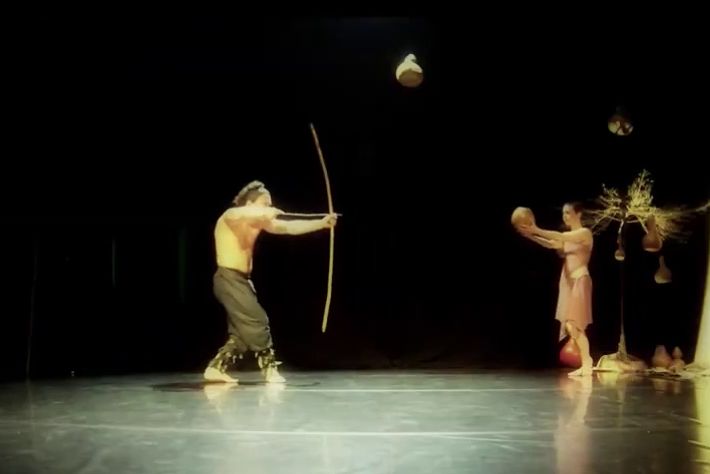 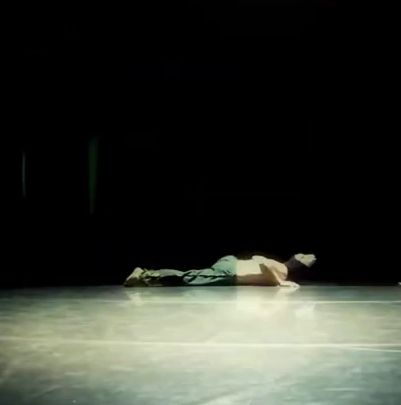 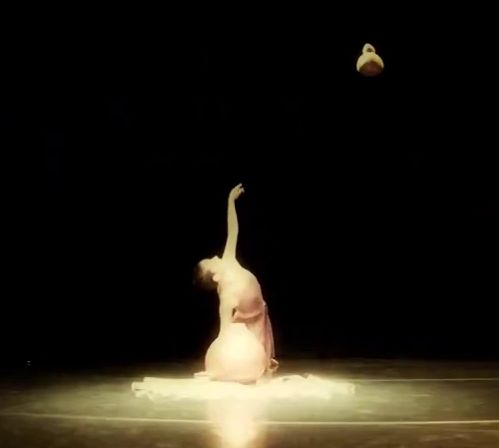 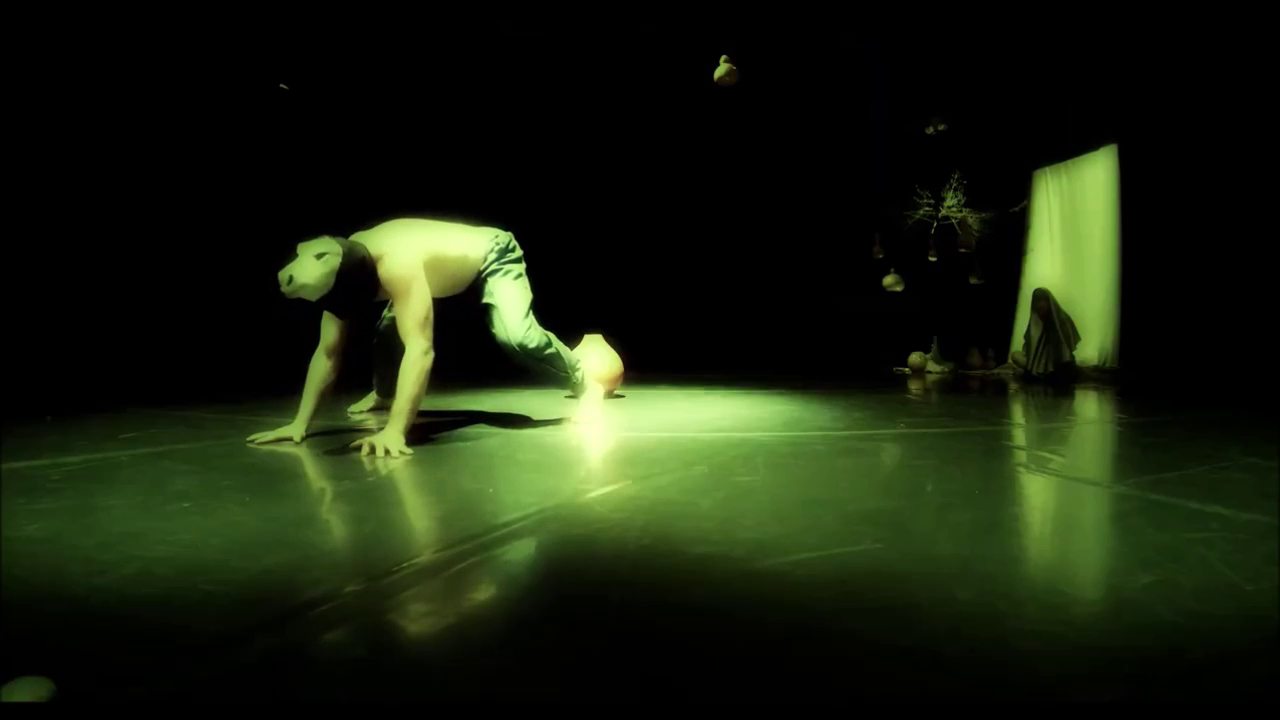 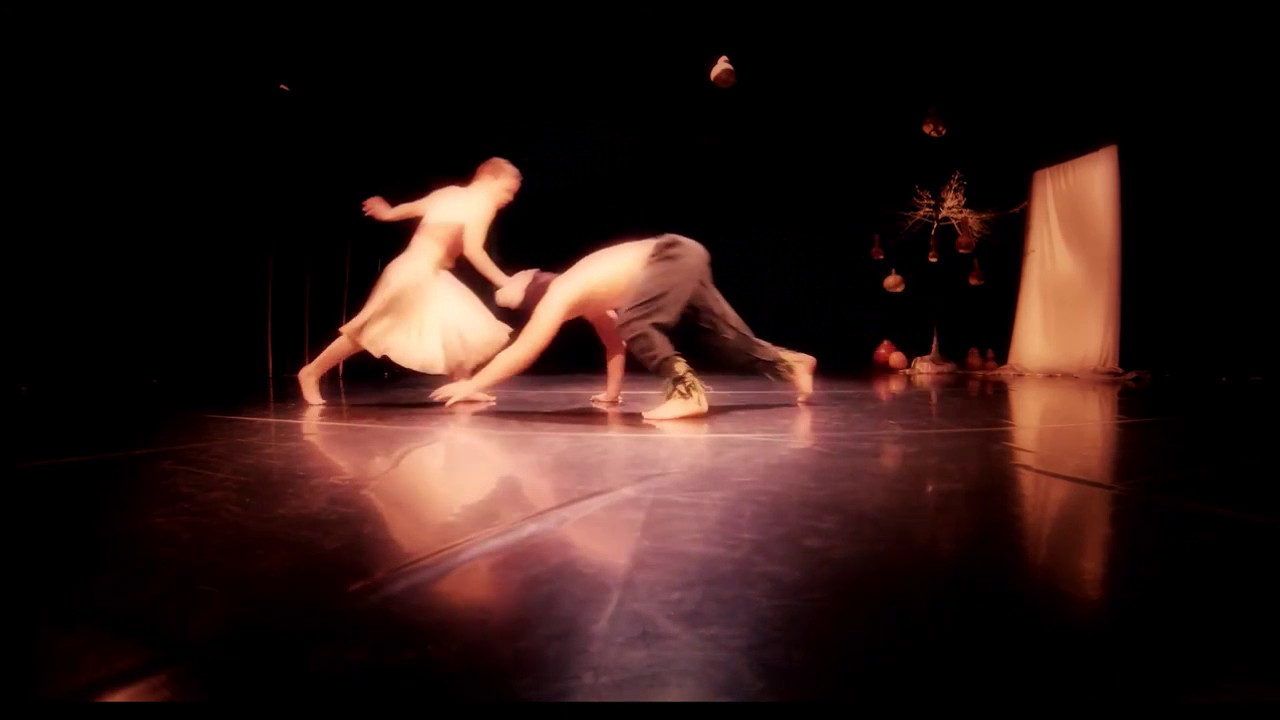 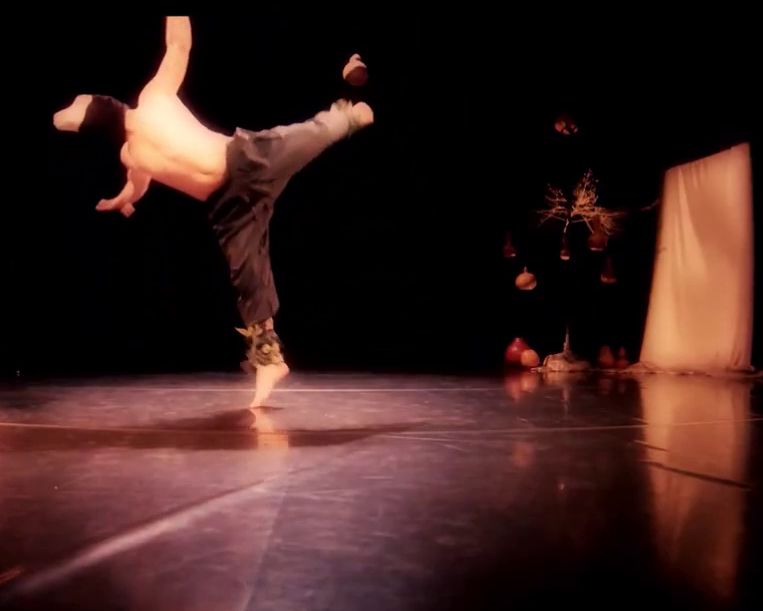 Que ressens-tu? Qu’observes-tu?
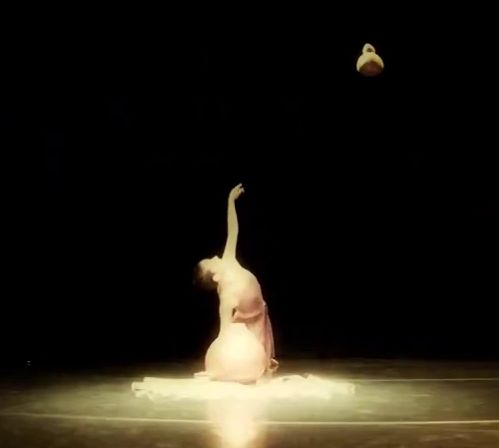 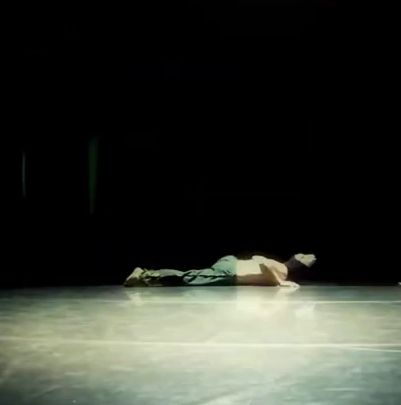 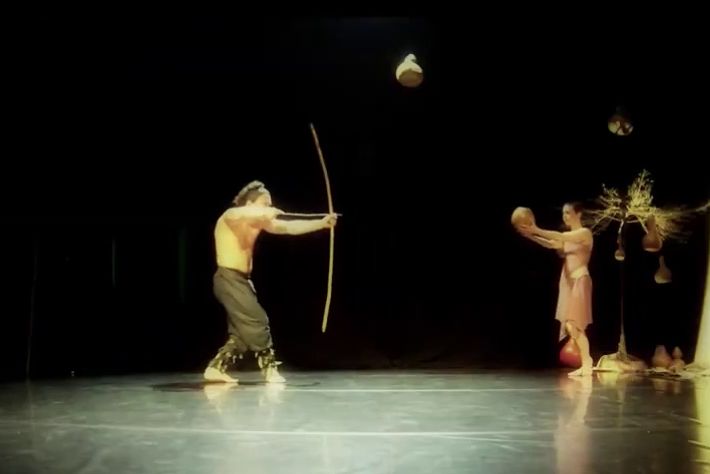